АППАРАТНАЯ ФИЗИОТЕРАПИЯ И ЕСТЕСТВЕННЫЕ ФИЗИЧЕСКИЕ ФАКТОРЫ В АНТИВОЗРАСТНЫХ ПРОГРАММАХ
А.Н.Ильницкий
Институт повышения квалификации ФМБА России
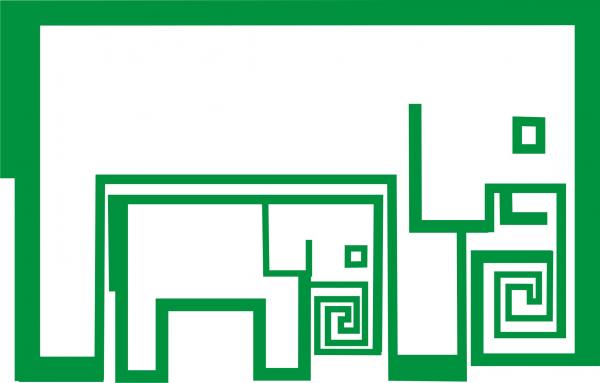 ОБЩИЕ ВОПРОСЫ СТАРЕНИЯ КОЖИ: СОВРЕМЕННЫЕ ПОДХОДЫ В АНТИВОЗРАСТНЫХ ПРОГРАММАХ
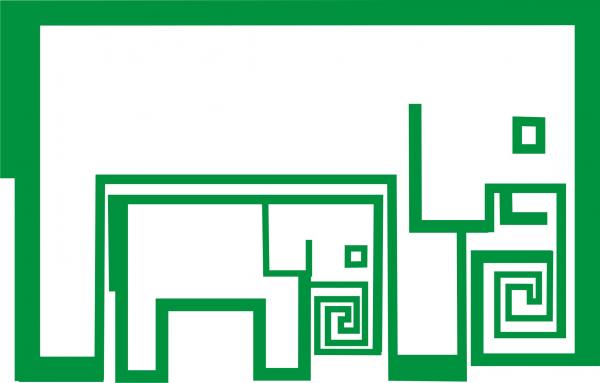 Почему стареет кожа?
Изменения генетического аппарата:
    1) наследственно запрограммированные,
    2) случайные. 
   Старение может являться запрограммированным закономерным процессом либо результатом накопления случайных ошибок в системе хранения и передачи генетической информации.
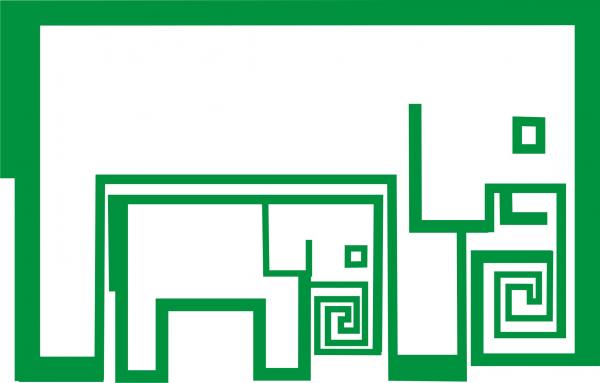 Почему стареет кожа?
Теория свободных радикалов: свободные радикалы возникают, когда кислород, присутствующий в клетке и обладающий высокой активностью, соединяется с молекулами клетки. Бесконтрольные свободные радикалы могут причинить серьезный вред клеточным мембранам, а также молекулам ДНК и РНК, что является определяющим фактором биологического старения.
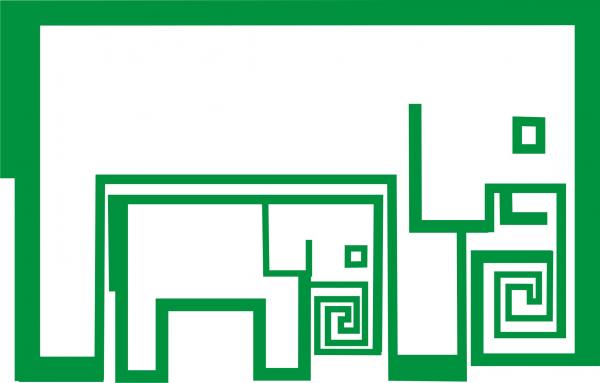 Почему стареет кожа?
Нейроиммунноэндокринные изменения кожи: три ведущие регуляторные системы – нервная, иммунная и эндокринная – обмениваются информацией посредством сигнальных молекул – при старении развивается дисбаланс и увеличивается продукция неблагоприятных молекул.
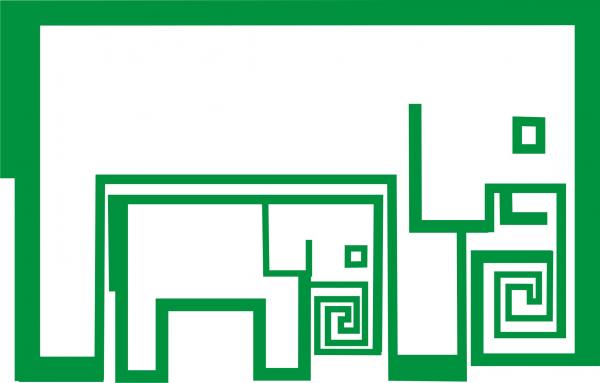 СОВРЕМЕННЫЕ ПРЕДСТАВЛЕНИЯ О ФОТОТЕРАПИИ ЕСТЕСТВЕННЫМИ И ИСКУСТВЕННЫМИ ИСТОЧНИКАМИ УЛЬТРАФИОЛЕТОВОГО ИЗЛУЧЕНИЯ
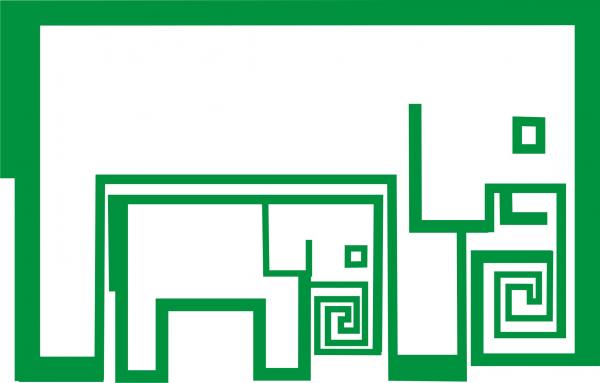 Ультрафиолетовое излучение: определение
электромагнитное излучение;
спектральный диапазон между видимым и рентгеновским излучениями;
длина волн лежат в интервале от 10 до 400 нм (7,5·1014—3·1016 Гц);
термин происходит от латинского слова ultra - сверх, за пределами и фиолетовый.
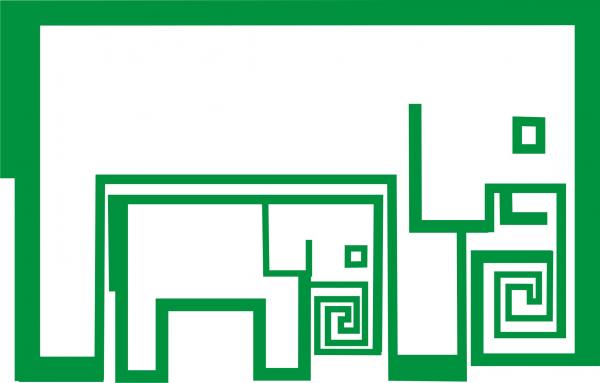 Классификация ультрафиолетового излучения
ближний ультрафиолет, УФ-A лучи (UVA, длина - 315—400 нм) – основной источник воздействия на кожу при загаре;
УФ-B лучи (UVB, длина - 280—315 нм) – содержится в составе спектра солнечного излучения в небольшом количестве;
дальний ультрафиолет, УФ-C лучи (UVC, длина - 100—280 нм) – почти полностью поглощается озоном.
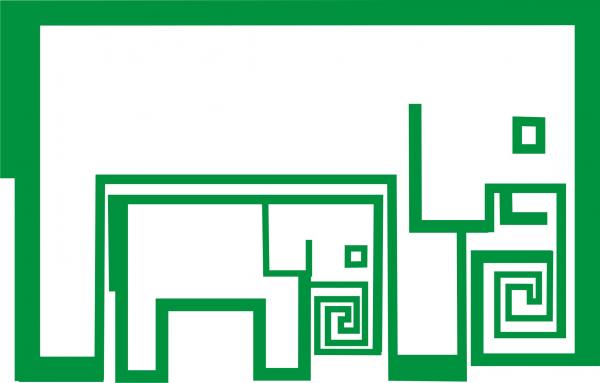 Безопасность загара
искусственные источники излучают ближний ультрафиолет;
в природе:
от концентрации атмосферного озона над земной поверхностью (озоновые дыры);
от высоты Солнца над горизонтом;
от высоты над уровнем моря;
от атмосферного рассеивания;
от состояния облачного покрова;
от степени отражения УФ-лучей от поверхности (воды, почвы).
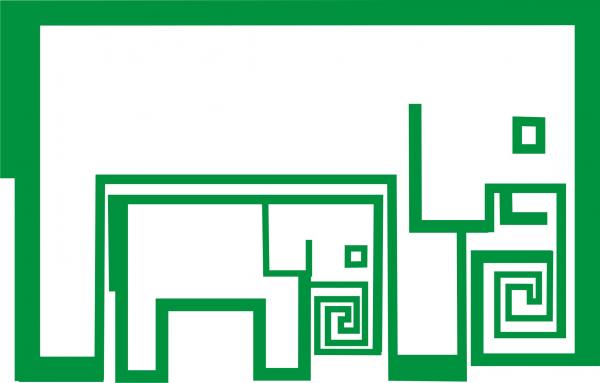 Механизм воздействия на кожу 1
Воспалительная реакция (эритема);
два этапа формирования: калорическая и ультрафиолетовая;
калорическая эритема – формируется в момент воздействия и обусловлена вазодилатацией и гиперемией, исчезает после прекращения действия облучения;
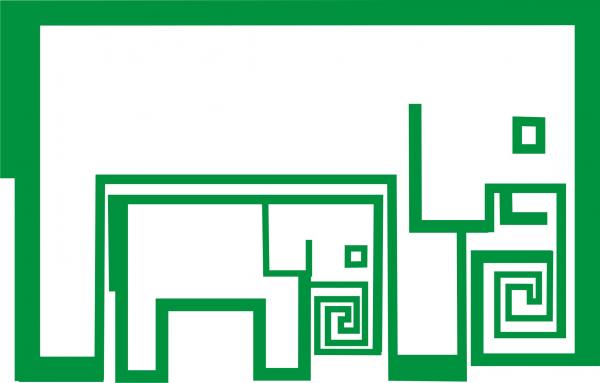 Механизм действия на кожу 2
ультрафиолетовая эритема – асептическое воспаление кожи в местах действия облучения, развивается через 2 – 8 часов и клинически проявляется покраснением, небольшой отечностью, жжением, гиперчувствительностью при касании, жжением. Продолжается от 10 – 12 часов до 3- 4 дней.
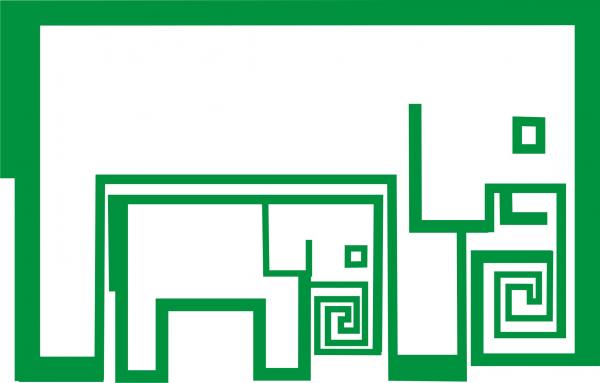 Механизм действия на кожу 3
параллельно происходит активация меланогенеза, кожа приобретает более темный оттенок (загар), затем начинает шелушится за счет отделения эпителиальных клеток с большим количеством меланина.
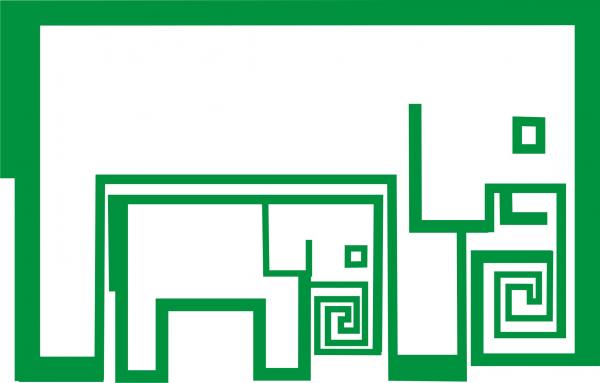 Системные эффекты 1
ультрафиолетовые лучи поглощается в ростковом (основном) слое эпидермиса, запускаются фотолиз и денатурация белков;
продукты фотолиза белков вызывают расширение сосудов, отек кожи, выход лейкоцитов;
продукты фотолиза, распространяясь по кровеносному руслу, раздражают также нервные окончания кожи и через центральную нервную систему рефлекторно воздействуют на все органы.
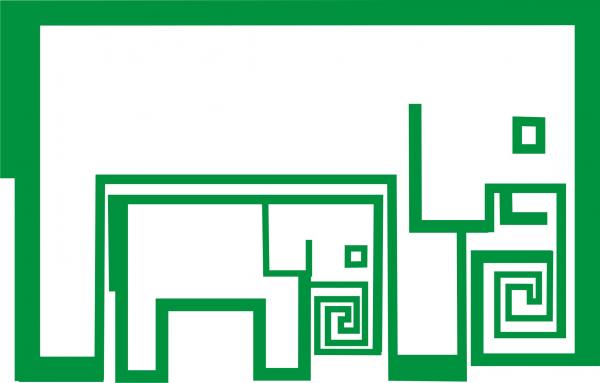 Системные эффекты 2
увеличение продукции витамина D;
терапия Seasonal Affective Disorder (сезонозависимое расстройство);
повышение неспецифической сопротивляемости организма;
нормализация физиологических констант организма;
профилактика преждевременного старения.
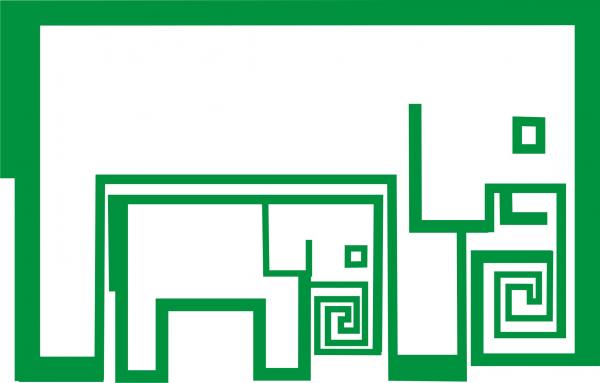 Системные эффекты 3
противовоспалительное действие;
десенсибилизирующее влияние;
трофико-регенераторное действие;
обезболивающий эффект.
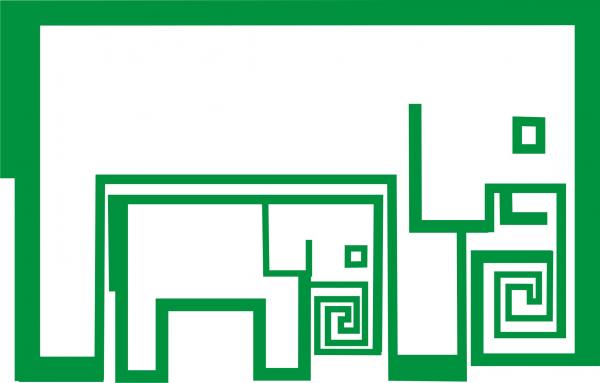 ТЕРАПЕВТИЧЕСКОЕ ВОЗДЕЙСТВИЕ УЛЬТРАФИОЛЕТОВЫМ ОБЛУЧЕНИЕМ
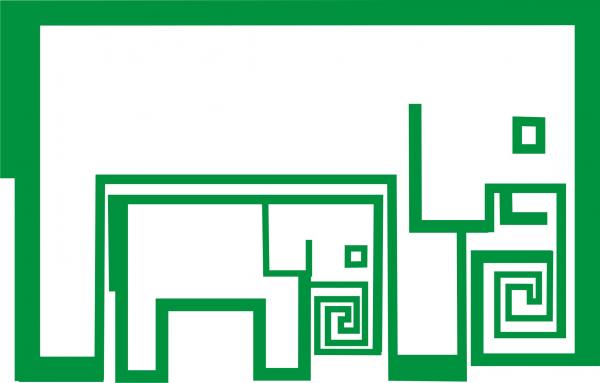 Показания
для повышения сопротивляемости организма к различным инфекциям, в том числе гриппу и другим ОРВИ;
профилактика дефицита витамина D;
нормализация иммунного статуса при хронических вялотекущих воспалительных процессах, включая кожные (пиодермия);
стимуляции гемопоэза;
улучшение репаративных процессов при переломах костей;
компенсация ультрафиолетовой (солнечной) недостаточности;
синдром преждевременного старения.
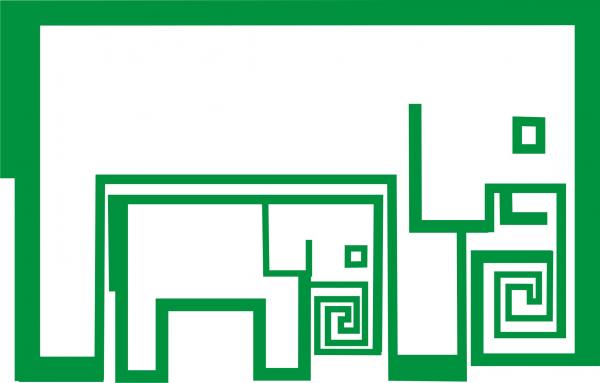 Противопоказания
гиперчувствительность к ультрафиолетовому облучению;
повышенная температура тела;
хронические заболевания в стадии декомпенсации и в далеко зашедшей стадии;
психическая патология;
прием медикаментов, повышающих фоточувствительность;
патология щитовидной железы;
другие общие противопоказания для физиотерапевтических методов.
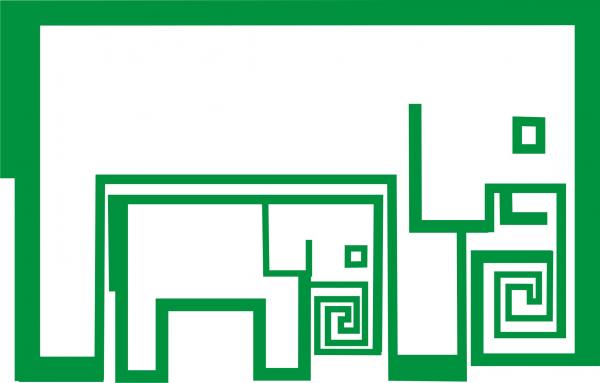 Влияние медикаментов (фотосенсибилизация)
НПВС: ибупрофен, пироксикам;
антибиотики и антибактериальные препараты: бисептол, доксициклин, ципрофлоксацин);
 при сердечно-сосудистой патологии: амиодарон, дигитоксин, аторвастатины, фибраты;
антидепрессанты: средства на основе зверобоя;
Глибенкламид.
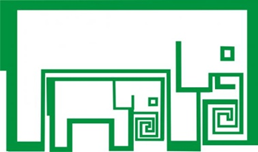 Другие факторы фотосенсибилизации
эфирные масла (борщевик, лаймовое масло, масло бергамота);
сок растений: дудник лекарственный;
сульфат кадмия (при нанесении татуировок);
в продуктах питания – некоторые синтетические подсластители;
бытовая химия – нафталиновые шарики.
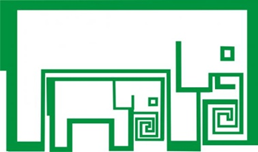 Методика применения естественного ультрафиолетового облучения
загар не более 50 часов в год;
в течение дня не более 1,5 часов;
постепенность воздействия;
режим питья (минеральные воды);
при наличии хронической патологии – загар в тени;
принцип умеренности, значимость которого растет по мере увеличения возраста.
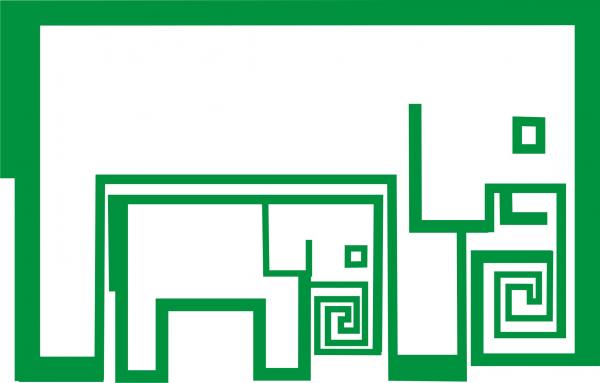 Методика применения искусственного ультрафиолетового облучения 1
солярий – типичная физиотерапевтическая процедура;
следует начинать с определения биодозы для планирования курса терапии;
одна биодоза - минимальное время облучения данного больного с определенного расстояния источником УФ-лучей, которое необходимо для получения слабой, однако четко очерченной эритемы. Время измеряют в секундах или минутах.
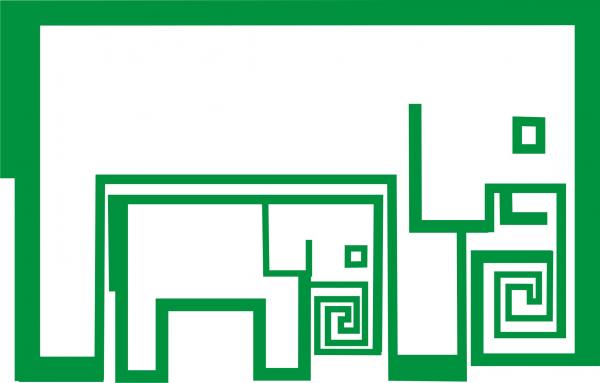 Методика применения искусственного ультрафиолетового облучения 2
основная, замедленная и ускоренная схема облучения; рекомендуется – ускоренная;
облучение начинают с 1/8 – 1/2 биодозы и постепенно доводят до 3 - 4 биодоз, через день, 10 сеансов;
в год – не более одного курса;
лучшее время – конец зимы (февраль) и середина осени (октябрь);
при пользовании солярием более 1 курса в год целесообразно ограничить интенсивный солнечный загар, лучше – в привычной средней полосе.
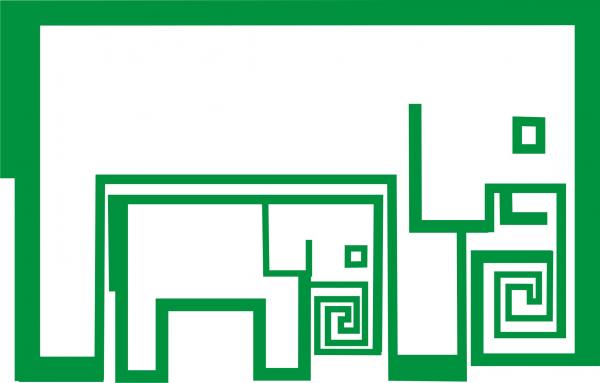 ОСЛОЖНЕНИЯ ФОТОТЕРАПИИ
Наиболее распространенные местные (кожные) осложнения фототерапии 1
ксероз – снижение функции потовых и сальных желез при чрезмерном облучении;
простой фотодерматоз – развитие острой воспалительной реакции кожи при чрезмерно длительном и/или интенсивном воздействии ультрафиолетового облучения;
стимуляция манифестации климактерической кератодермии – появление постоянной эритемы, бляшек желтоватого цвета на коже ладоней и подошв;
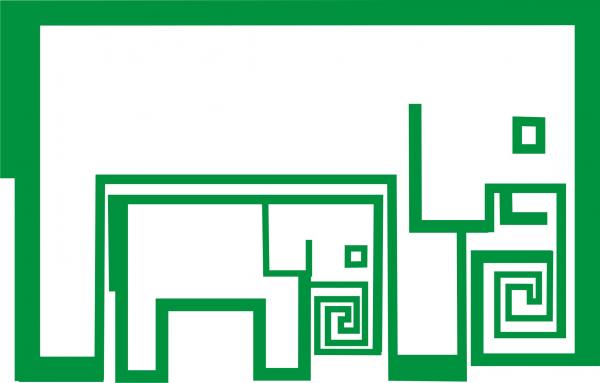 Наиболее распространенные местные (кожные) осложнения фототерапии 2
солнечный кератоз – предраковое эпителиальное поражение кожи при избыточной инсоляции;
меланома – нередко возникает на фоне солнечного эластоза, необходимо обучить пациента самоосмотру, обратив внимание на появление/изменение цвета пятен на коже.
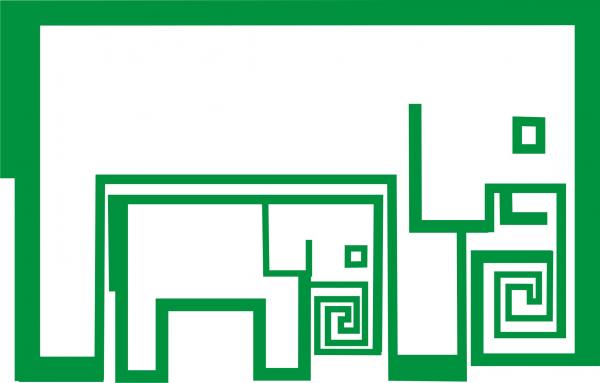 Простой фотодерматоз
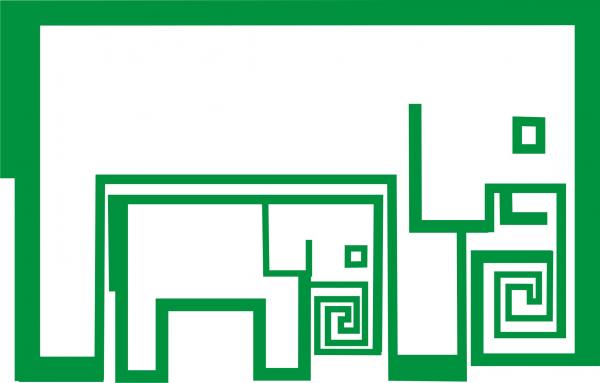 Климактерическая кератодермия
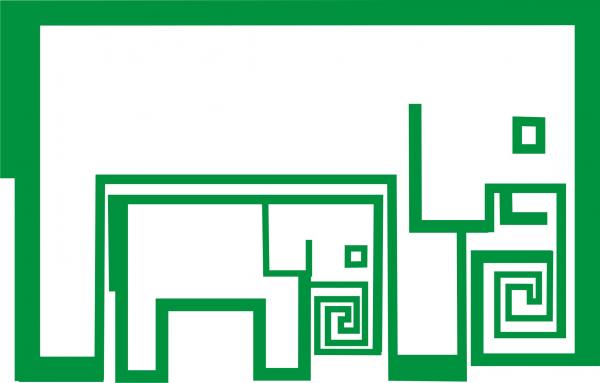 Солнечный кератоз
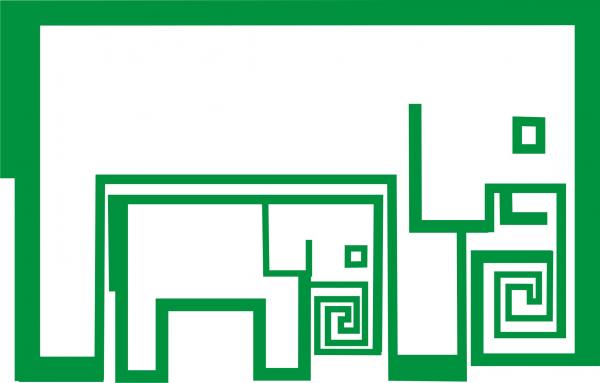 Солнечный эластоз
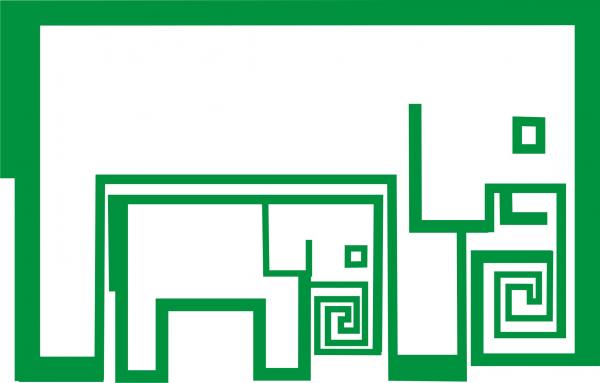 Меланома кожи
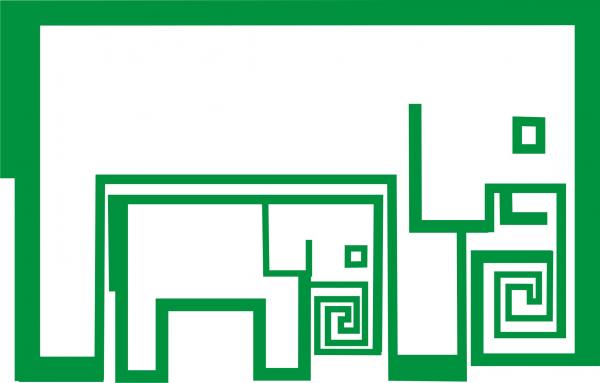 Кожные проявления соматической патологии
Избыточная фототерапия способна стимулировать ряд заболеваний у лиц в возрасте около 35 – 40 лет:
Системная склеродермия;
Дерматомиозит;
Системная красная волчанка;
Поздняя кожная порфирия;
Приступ подагры.
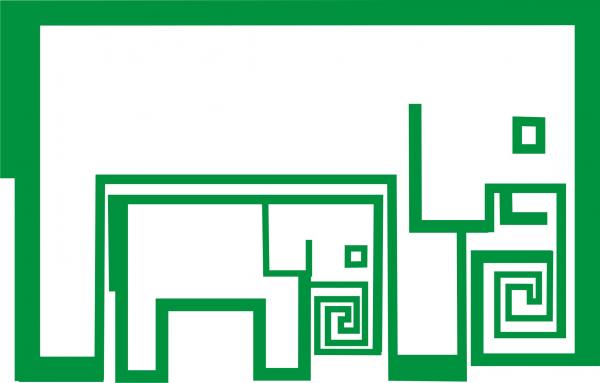 Системная склеродермия
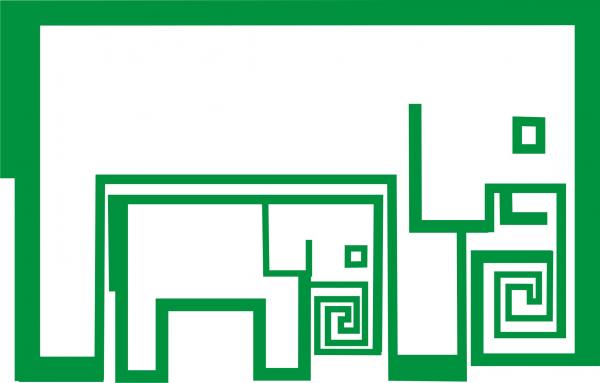 Дерматомиозит
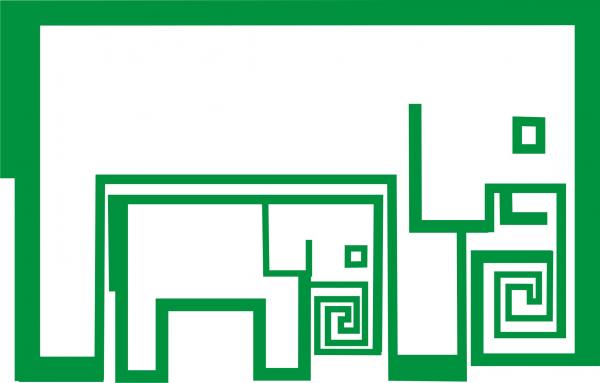 Системная красная волчанка
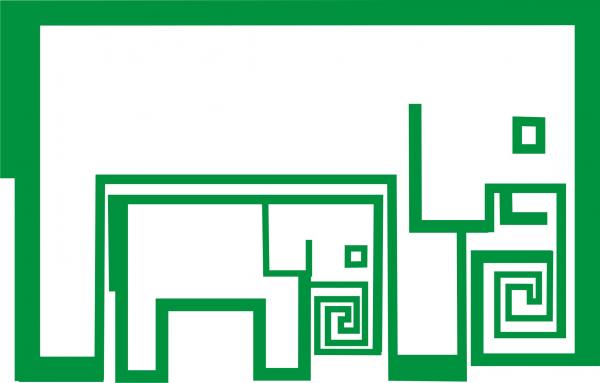 Поздняя кожная порфирия
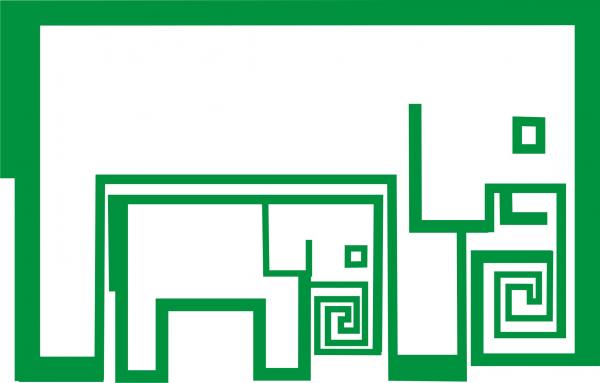 Подагра
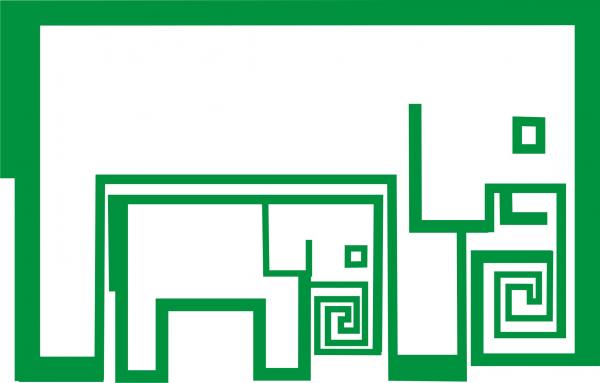 Общие осложнения
солнечный удар;
тепловой удар;
отслойка сетчатки;
гипертонический криз;
острый коронарный синдром;
повышение уровня глюкозы;
нарушения мозгового кровообращения.
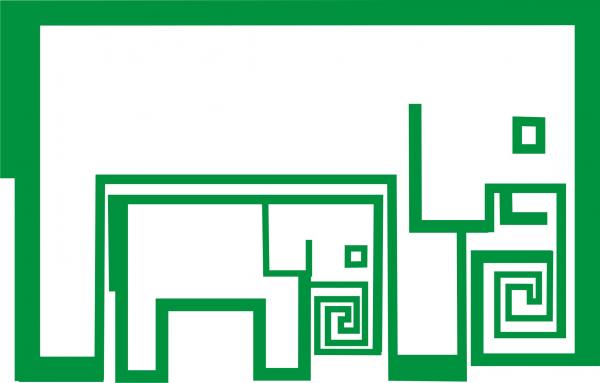 ВОПРОСЫ АККЛИМАТИЗАЦИИ
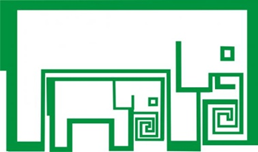 Определение
процесс приспособления организма человека к новым климатогеографическим условиям (горная местность, жаркий климат, холод);
для успешной акклиматизации нужен потенциал адаптации, то есть человек должен быть практически здоров, либо имеющиеся заболевания должны находится на начальных этапах и в стадии стойкой ремиссии;
при хронической патологии целесообразен отдых в условиях привычного климата.
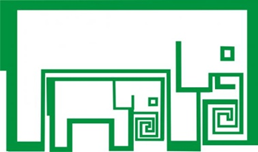 Этапы акклиматизации
1 этап: начальный – повышение температуры тела, учащение дыхания и пульса, гиперемия кожи, снижение органного кровотока, сгущение крови, гипонатриемия. При первой группе здоровья длится около 5 – 7 дней.
2 этап: включение механизмов адаптации. В этот период могут развиваться обострения имеющихся заболеваний. Длится около 5 – 7 дней.
3 этап: формирование саногенных механизмов адаптации, «тренировка» организма с долговременным запасом.
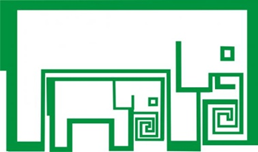 Таким образом:
фототерапия является современным методом терапевтического воздействия, в том числе при синдроме преждевременного старения;
солярий является физиотерапевтическим методом и требует взвешенного медицинского подхода;
при применении фототерапии важным является организация грамотного динамического наблюдения за пациентом.
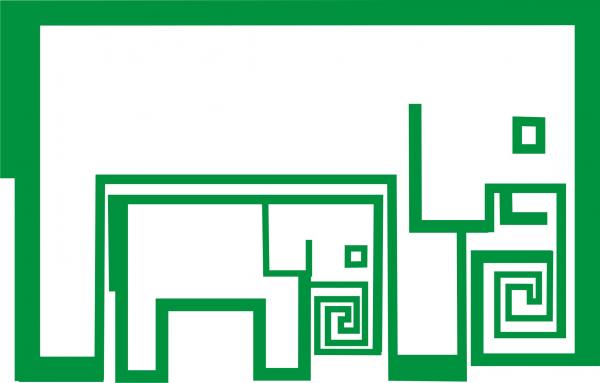 МЕТОДЫ АППАРАТНОЙ ФИЗИОТЕРАПИИ 
В АНТИВОЗРАСТНОЙ МЕДИЦИНЕ
Антивозрастные эффекты аппаратной физиотерапии
Ι   группа  –  факторы, действующие на различные органы нервной системы (электросон, лекарственный электрофорез, переменное магнитное поле);
ΙΙ группа – факторы, стимулирующие периферические вазодепрессорные антивозрастные механизмы (диадинамичекие токи, синусоидальные модулированные токи);
ΙΙΙ   группа – факторы, воздействующие на почечный и печеночный фактор: ультразвук, переменное магнитное поле.
Инфракрасная терапия 1
Диапазон инфракрасного излучения:
760 – 1440 нм – способен глубоко проникать в кожу и обусловливает основной объем физиотерапевтического эффекта;
1440 – 3000 нм;
3000 – 1 мм.
Инфракрасная терапия 2
с 2007 года применяется в виде саун и получило название Waon-терапии (япон. wa - умиротворение; on – тепло);
нагрев происходит через световые волны инфракрасного излучения;
температура более низкая, чем при традиционном применении сауны – исключается риск термического поражения дыхательных путей.
Инфракрасная терапия 3
положительный эффект при сердечно-сосудистой патологии;
снижение содержания мозгового натрий-уретического фактора;
положительное влияние на оксидативный статус;
значение в антивозрастной медицине: «человек молод настолько, насколько молоды его сосуды».
Лазеротерапия 1
кожные методики – хороши тем, что напоминают эволюционный процесс заживления ран как ответ на травму;
общие методики – терапия возрастных изменений суставов, синдрома возрастной кисти;
при общих методиках -  формирование эффекта последействия, частота назначения в среднем должна составлять 2 раза в год.
Лазеротерапия 2
методика «обработка распределенным на точки лазерным пучком» (DST)- при помощи дифракционной линзы создаются микрозоны термической коагуляции в коже;
глубина проникновения в кожу – 100 – 300 мкм;
формирование микротермальные лечебные зоны.
Лазеротерапия 3
инициация репаративных процессов;
стимуляция пролиферации клеток базального слоя;
активация активности фибробластов, что приводит к активному синтезу структурных компонентов дермы;
стимуляция синтеза коллагена;
эффект внешнего омоложения за счет уменьшения количества и глубины морщин.
Ультразвуковая липосакция 1
в основе находится эффект кавитации, то есть уменьшение объема адипоцитов за счет деструкции жировых фрагментов при образовании «пузырьков»;
удаление детрита через тонкие титановые канюли диаметров 2 – 3 мм вакуумным отсосом;
соседние ткани (связочно-фасциальный аппарат) не подвергаются деструкции.
Ультразвуковая липосакция 2
отсутствие кровопотерь;
равномерная эстетическая коррекция, впоследствии не возникают деформации;
более благоприятное, по сравнению с традиционным вмешательством, течение периода реабилитации;
«морфолипоскульптура» - малоинвазивная локальная коррекция объема жировой ткани для приданию телу требуемых очертаний.
Заключение
применение физических факторов – важная составляющая мероприятий антивозрастной медицины;
различают кожные и общие методики;
большое значение придается фототерапевтическим методикам;
 важно знать вопросы осложнений, показаний и противопоказаний.
СПАСИБО ЗА ВНИМАНИЕ!
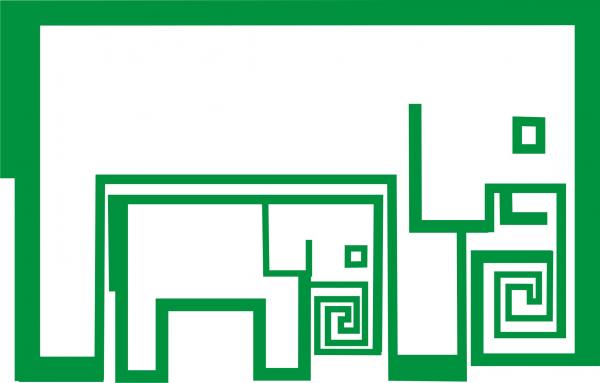